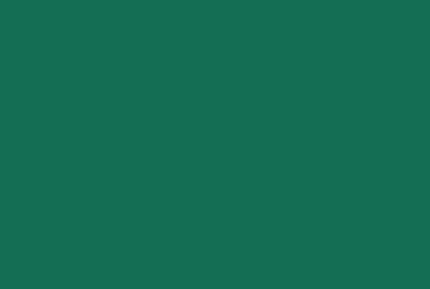 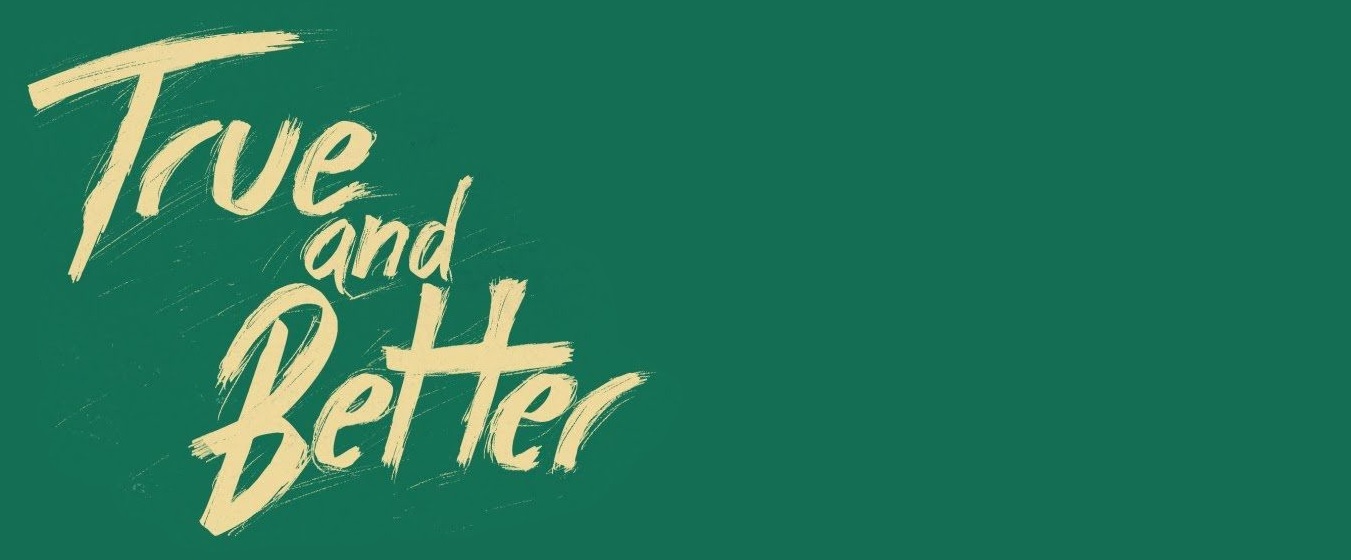 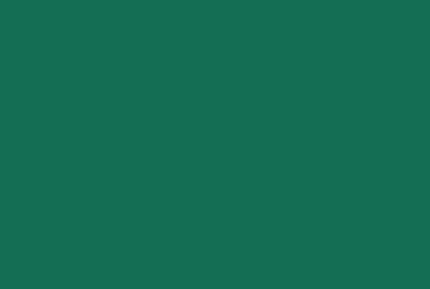 Jesus Christ is the total answer to every human need.
					RC Stedman
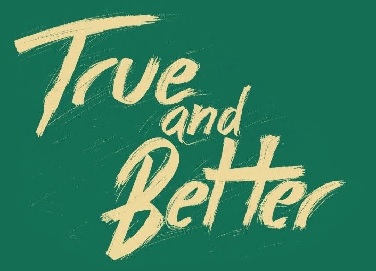 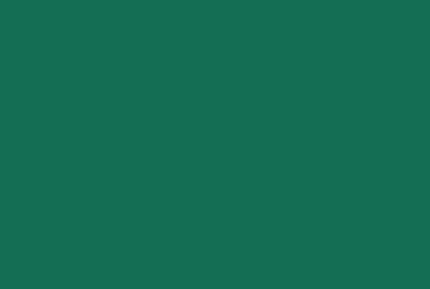 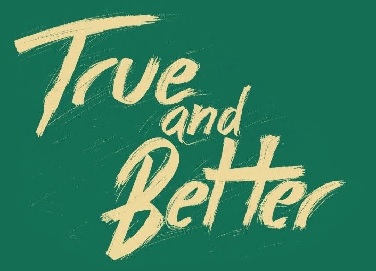 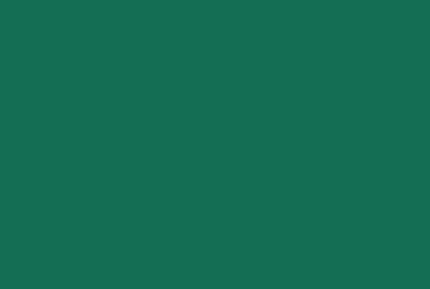 In the past God spoke to our ancestors through the prophets at many times and in various ways, but in these last days he has spoken to us by his Son,
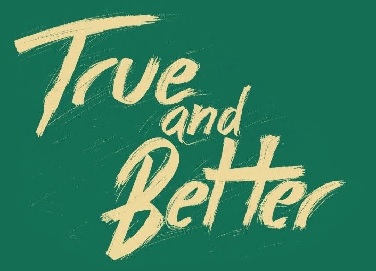 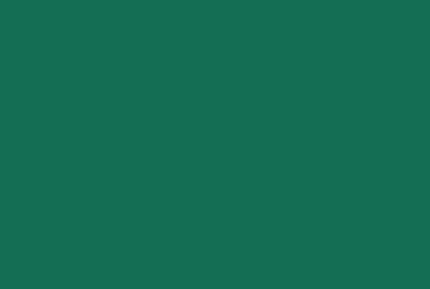 whom he appointed heir of all things, and through whom also he made the universe.
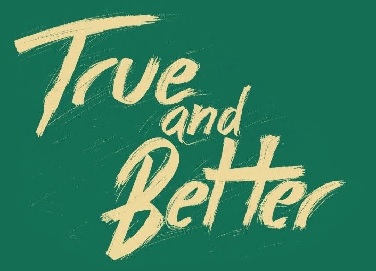 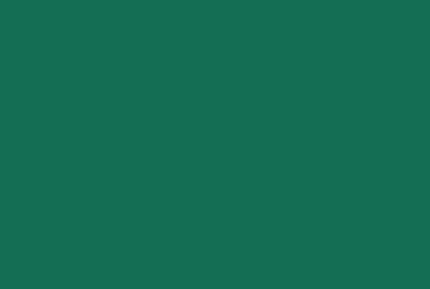 The Son is the radiance of God’s glory and the exact representation of his being, sustaining all things by his powerful word.
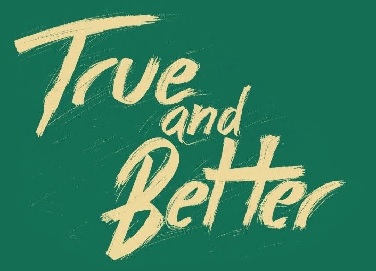 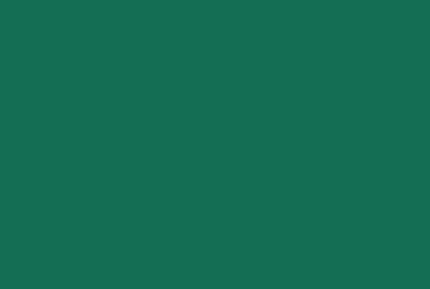 After he had provided purification for sins, he sat down at the right hand of the Majesty in heaven.
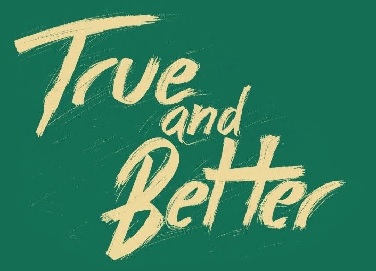 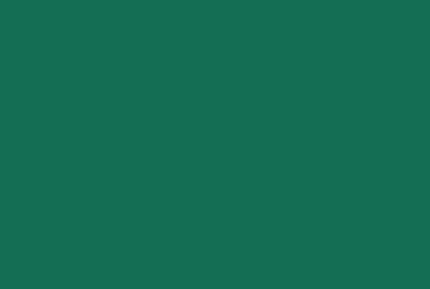 So he became as much superior to the angels as the name he has inherited is superior to theirs.
					  Hebrews 1:1-4
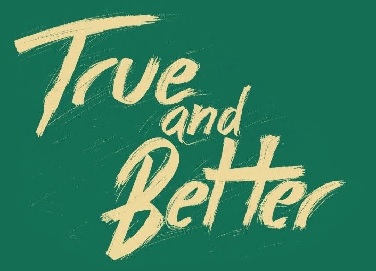 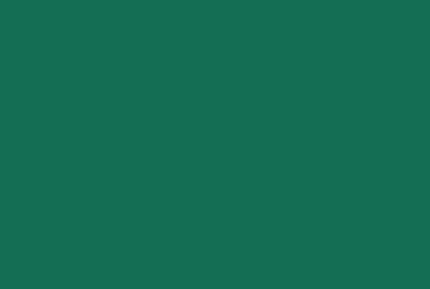 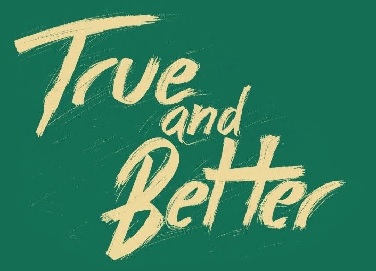 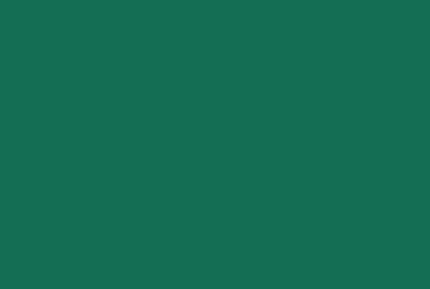 The Son is the radiance of God’s glory and the exact representation of his being.
				             Hebrews 1:3
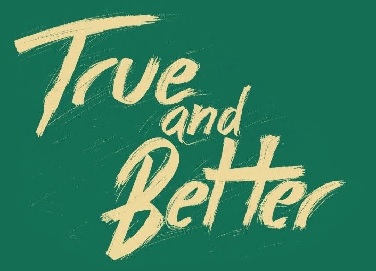 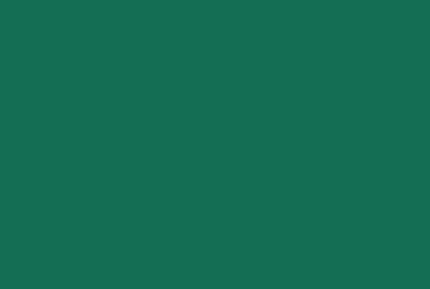 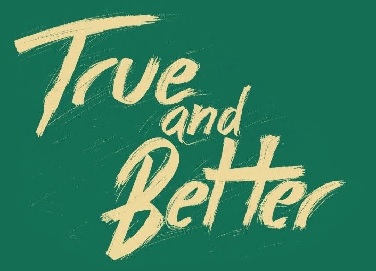 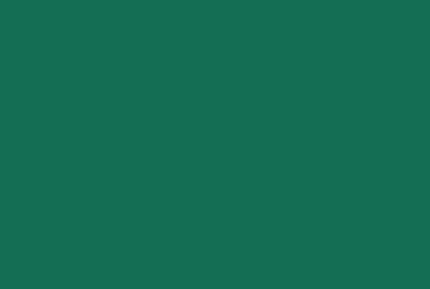 Anyone who has seen me has seen the Father. How can you say, ‘Show us the Father?’ Don’t you believe that I am in the Father, and that the Father is in me?
				             Hebrews 1:3
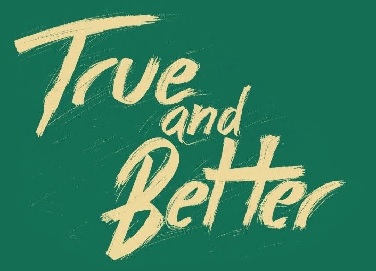 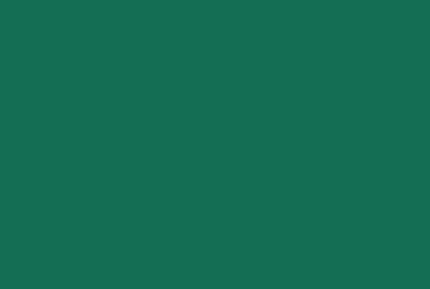 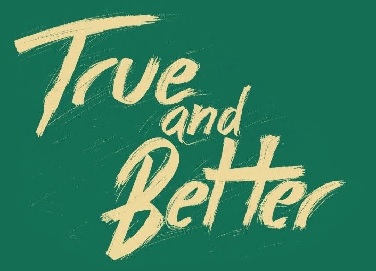 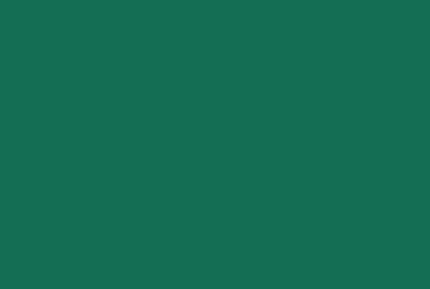 ...to turn us from what is provisional and fading to what is enduring, from what is fragmentary to what is complete, from what is imperfect to what is perfect,
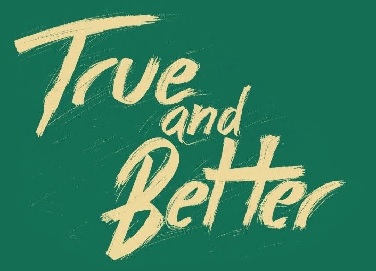 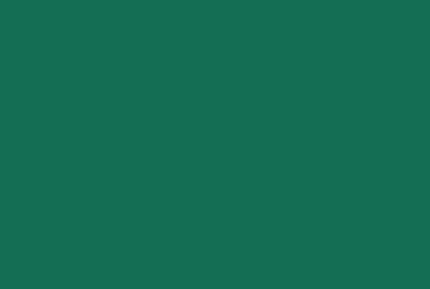 from a sacrificial system based on separation and repeated mediation to direct access to the very throne of God once and for all. 
			John Walters
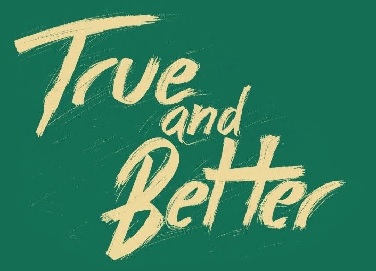 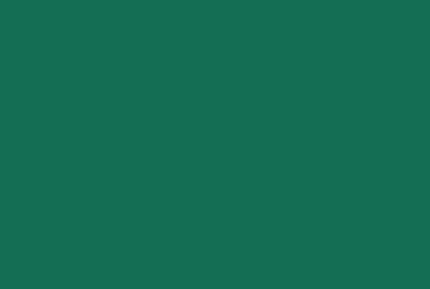 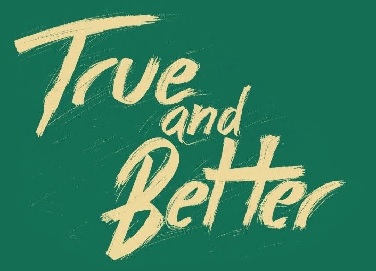 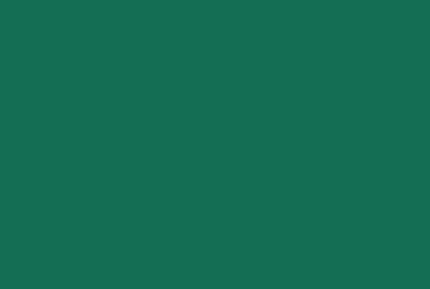 Christianity, if false, is of no importance, and if true, of infinite importance. The only thing it cannot be is moderately important.
			CS Lewis
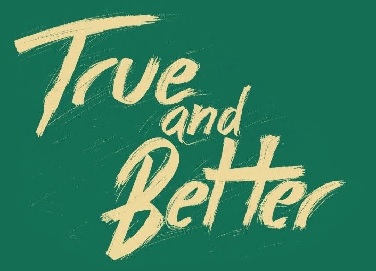 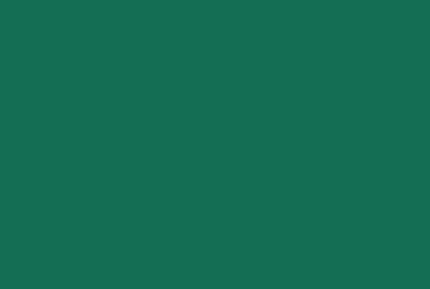 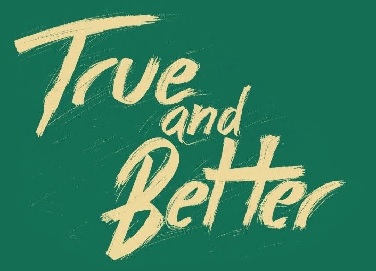 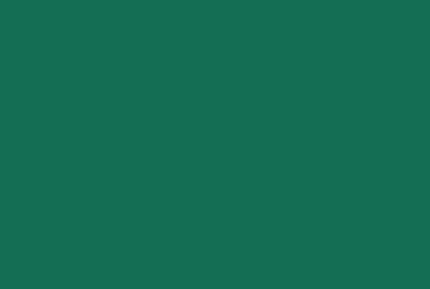 Jesus also suffered outside the city gate to make the people holy through His own blood. Let us, then, go to Him outside the camp, bearing the disgrace He bore.
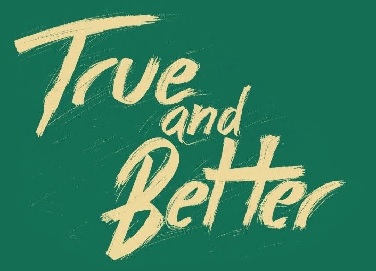 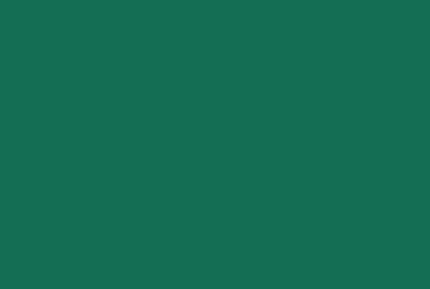 For here we do not have an enduring city, but we are looking for the city that is to come.
			           Hebrews 13:12-14
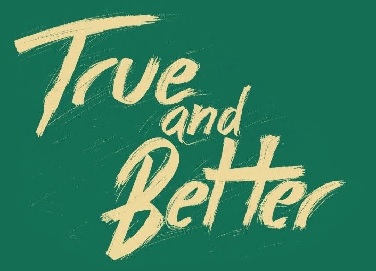 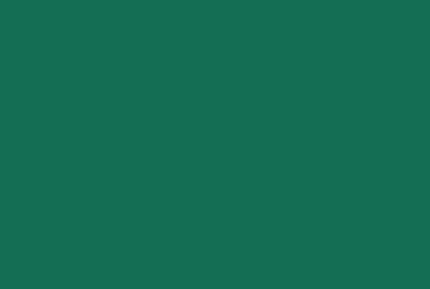 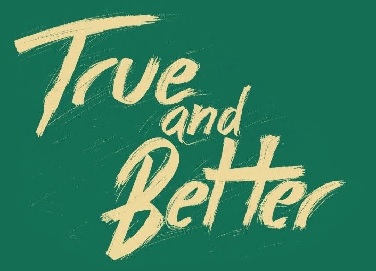 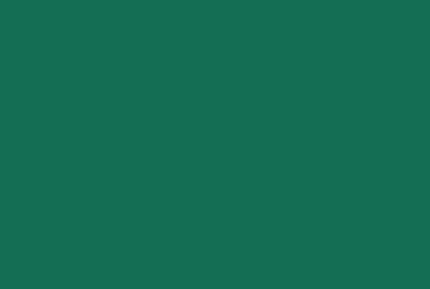 Keep your eyes on Jesus, who both began and finished the race we’re in. Study how He did it. Because He never lost sight of where He was headed-
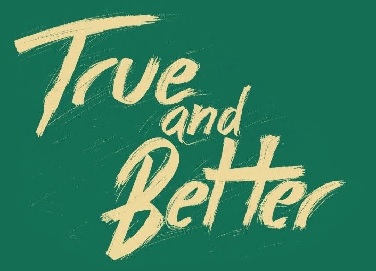 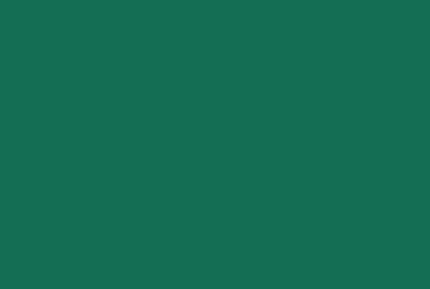 that exhilerating finish in and with God- He could put up with anything along the way: cross, shame, whatever. And now He’s there, in the place of honour, right alongside God.
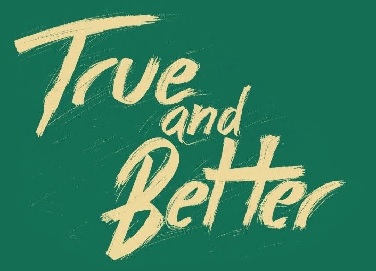 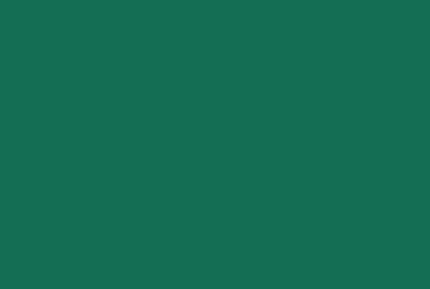 When you find yourselves flagging in your faith, go over that story again, item by item, that long litany of hostility He ploughed through. That will shoot adrenaline into your souls!
			               Hebrews 12:2-3
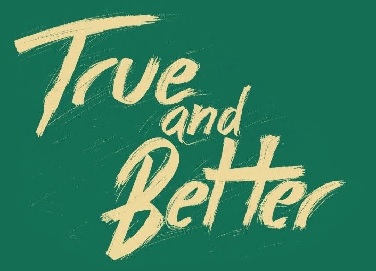 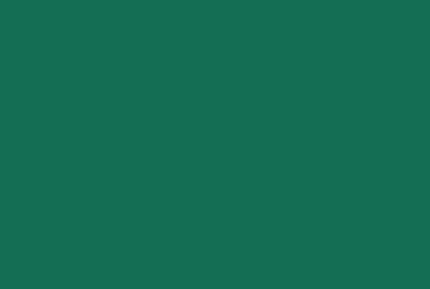 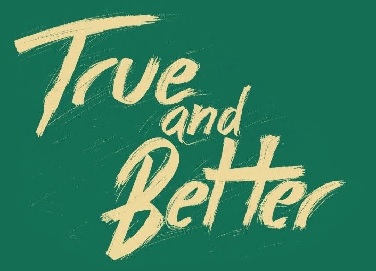